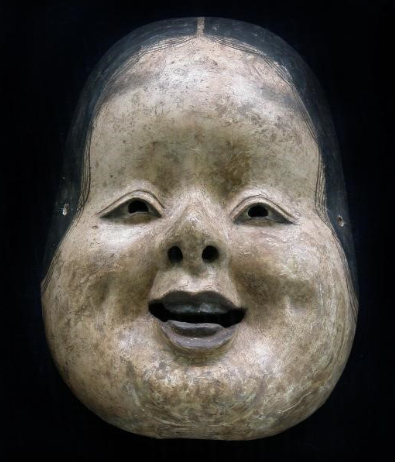 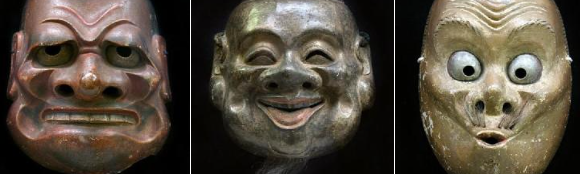 -구성: 춤 + 노래 + 피리

-양식: 무로마치 시대

-악보 단순

-연주법: 200가지
    *고쓰즈미 치는 소리
-[곡무]의 절

-선율적 [소가절]

-노 + 교겐
  * 교겐: 웃음의 연극